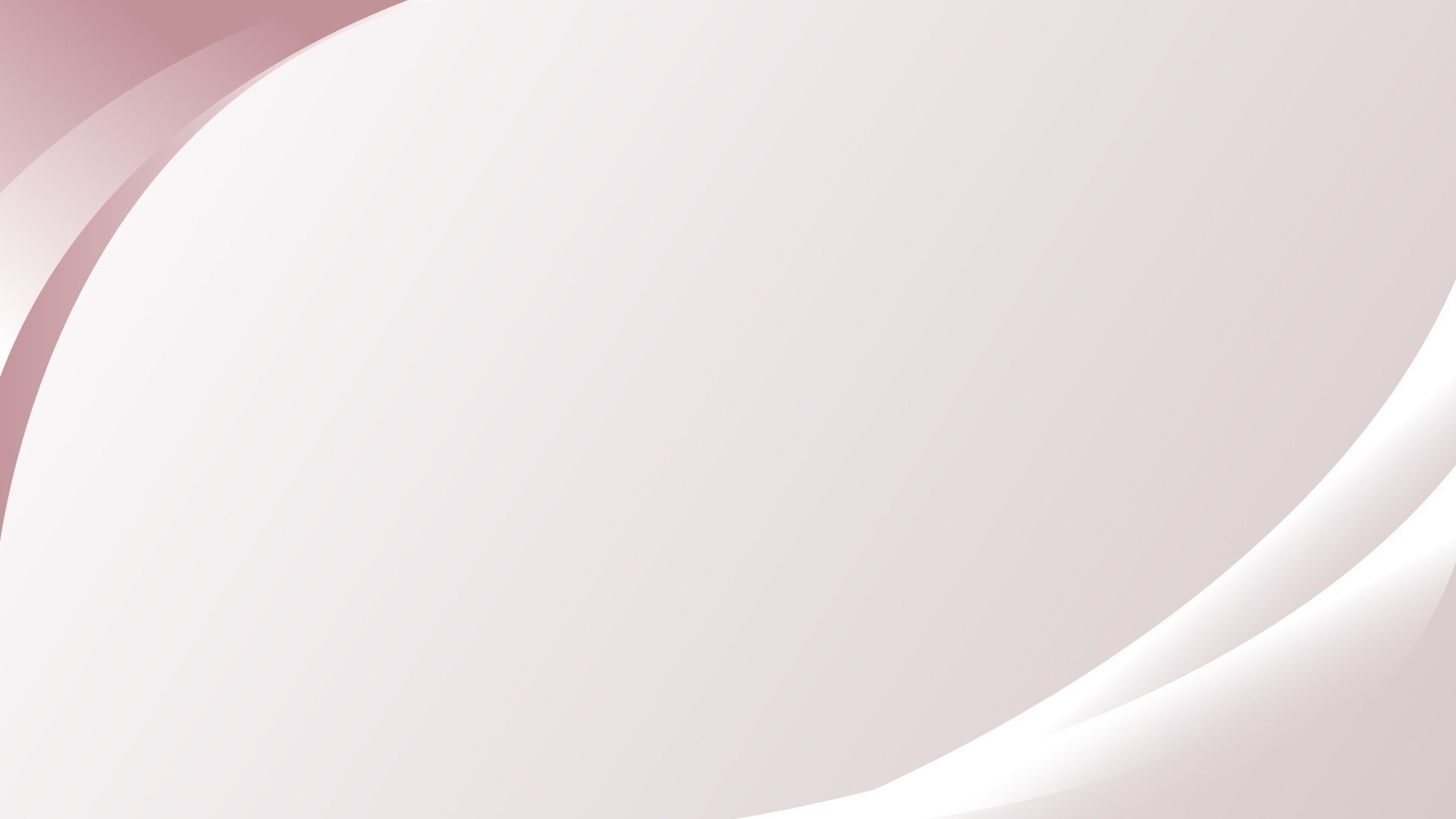 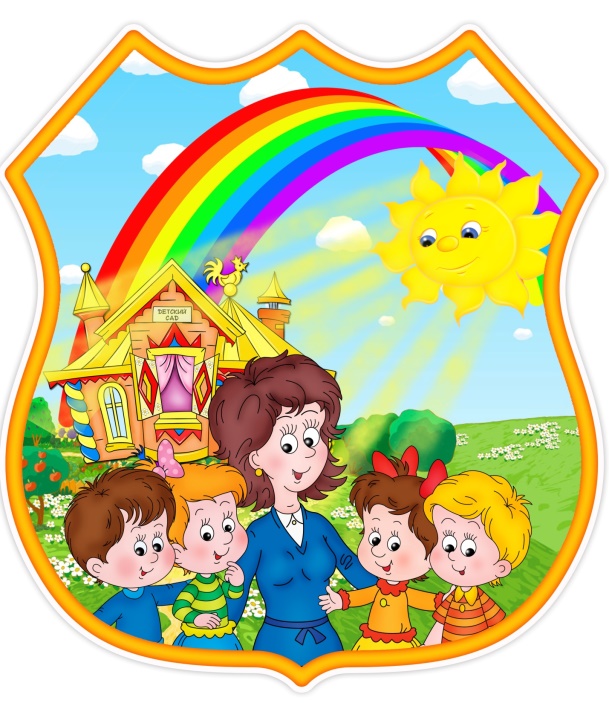 ОСНОВНАЯ ОБРАЗОВАТЕЛЬНАЯ ПРОГРАММА
дошкольного
 образования
Муниципального общеобразовательного учреждения
Татищевская основная
 общеобразовательная школа
Основная образовательная программа ДО принята 
на педагогическом совете (протокол
№ 1 от 31.08. 2023г) утверждена 
Директором школы Стариковой И.И.
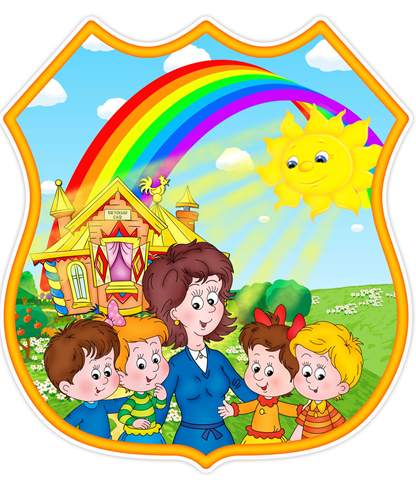 ОСНОВНАЯ ОБРАЗОВАТЕЛЬНАЯ ПРОГРАММА
1. Целевой раздел 
Пояснительная записка 
Цели и задачи реализации Программы 
Основные принципы и положения реализации образовательной программы 
Основные задачи воспитателя 
Ожидаемые образовательные результаты (целевые ориентиры)
2. Содержательный раздел 
Воспитание и обучение детей 
Содержание образовательной деятельности с детьми 
Возрастные особенности развития детей 
Задачи воспитания и обучения 
Организация жизнедеятельности детей
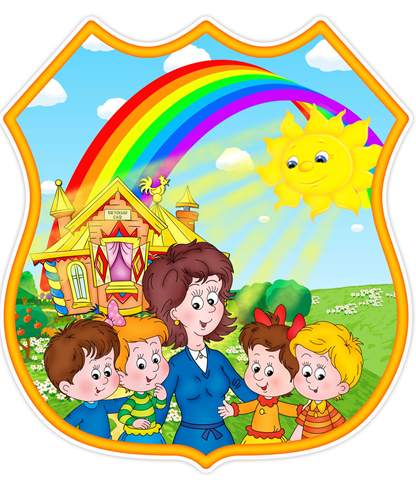 ОСНОВНАЯ ОБРАЗОВАТЕЛЬНАЯ ПРОГРАММА
3. Организационный раздел 
Примерный распорядок дня 
Организация работы по укреплению здоровья детей 
Организация физического воспитания 
Условия реализации программы 
 Организация развивающей предметно - пространственной среды, организация воспитания и обучения детей с ограниченными возможностями здоровья (ОВЗ) в условиях дошкольной образовательной организации 
Кадровые условия реализации Программы 
Описание форм, способов, методов и средств реализации программы.
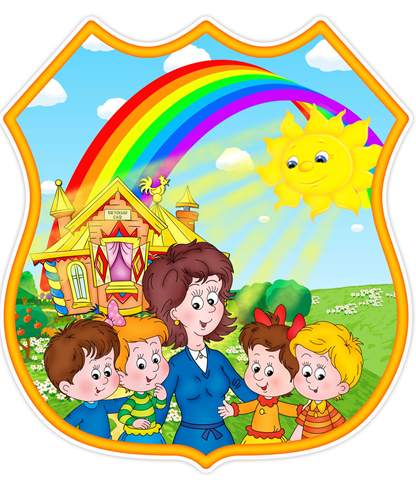 ЦЕЛЕВОЙ РАЗДЕЛ
Основная образовательная программа ДОО разработана в соответствии с основными федеральными нормативно – правовыми документами
 Федеральный закон от 29.12.2012 № 273-ФЗ «Об образовании в Российской Федерации»;
Федеральный государственный образовательный стандарт дошкольного образования (Утвержден приказом Министерства образования и науки Российской Федерации от 17 октября 2013 г. N 1155);
 «Порядок организации и осуществления образовательной деятельности по основным общеобразовательным программам – образовательным программам дошкольного образования» (приказ Министерства образования и науки РФ от 30 августа 2013 года №1014 г. Москва);
Санитарно-эпидемиологические требования к устройству, содержанию и организации режима работы дошкольных образовательных организаций» (Утверждены постановлением Главного государственного санитарного врача Российской Федерации от 15 мая 2013 года №26 «Об утверждении СанПин» 2.4.3049-13), а также с другими региональными и муниципальными документами.
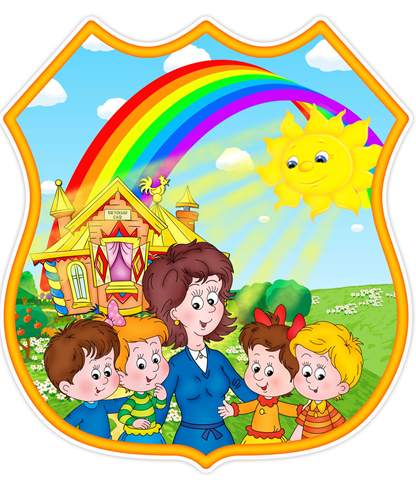 ПРОГРАММА ОПРЕДЕЛЯЕТ
ЦЕЛЬ
ЗАДАЧИ
ПЛАНИРУЕМЫЕ РЕЗУЛЬТАТЫ
СОДЕРЖАНИЕ И ОРГАНИЗАЦИЮ ОБРАЗОВАТЕЛЬНОГО ПРОЦЕССА
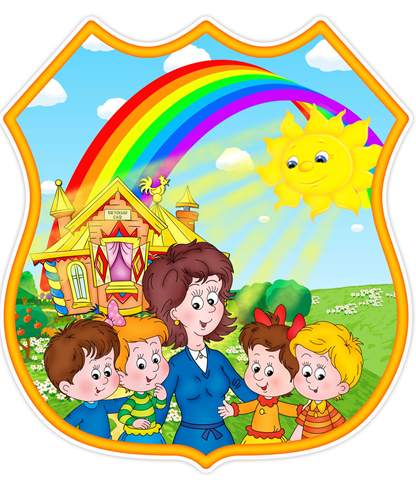 ЦЕЛЬ ПРОГРАММЫ
- воспитание гармонично развитой и социально ответственной личности на основе духовно-нравственных ценностей народов Российской Федерации, исторических и национально-культурных традиций, создание условий для обеспечения равенства возможностей для каждого ребенка в получении качественного дошкольного образования, обеспечение государственных гарантий уровня и качества дошкольного образования на основе единства обязательных требований к условиям реализации Программы, создание условий для формирования основ базовой культуры личности, подготовка к жизни в современном обществе, к обучению в школе, обеспечение безопасности жизнедеятельности дошкольника.
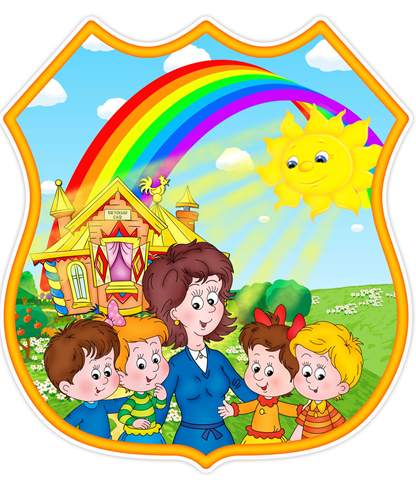 ЗАДАЧИ ПРОГРАММЫ
- обеспечить оптимальное сочетание классического дошкольного образования и современных образовательных технологий;
- обеспечить охрану и укрепления физического и психического здоровья детей, в том числе их эмоционального благополучия;
- обеспечить условия для равных возможностей для полноценного развития каждого ребенка в период дошкольного детства независимо от места жительства, пола, нации, языка, социального статуса, психофизиологических и других особенностей (в том числе ограниченных возможностей здоровья);
- обеспечить преемственность целей, задач и содержания образования, реализуемых в рамках образовательных программ различных уровней (далее - преемственность основных образовательных программ дошкольного образования);
- создать благоприятные условия развития детей в соответствии с их возрастными и индивидуальными особенностями и склонностями, развития способностей и творческого потенциала каждого ребенка как субъекта отношений с самим собой, другими детьми, взрослыми и миром.
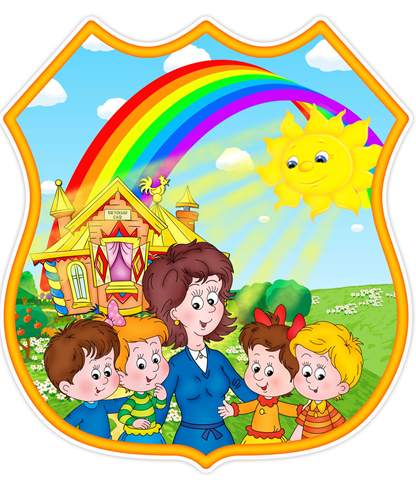 ПРИНЦИПЫ И ПОДХОДЫ К ФОРМИРОВАНИЮ
ПРОГРАММЫ:
Принцип гуманно-личностного отношения к ребёнку
Личностно-ориентированная модель воспитания, основанная на любви к ребенку,
разумной требовательности, умении педагога понять каждого ребенка, принять его таким,
какой он есть, развивать, опираясь на его сильные стороны, умело корректируя слабые.
Принцип воспитывающего характера обучения
 Принцип развивающего обучения
Программа основывается на важнейшем дидактическом принципе —
развивающем обучении и на научном положении Л. С. Выготского о том, что правильно
организованное обучение «ведет» за собой развитие.
Принцип культуросообразности
Реализация этого принципа обеспечивает учет национальных ценностей и
традиций в образовании.
Принципы научной обоснованности и практической применимости
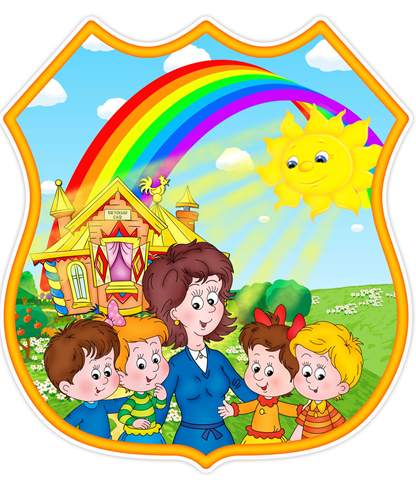 Содержание Программы соответствует основным положениям возрастной психологии и дошкольной педагогики.
Принцип системности и последовательности
Принцип интеграции образовательных областей
 Принцип деятельности
Задачи программы реализуются в процессе разнообразных видов детской
деятельности: игровой, коммуникативной, трудовой, познавательно-исследовательской,
изобразительной, музыкальной, двигательной.
 Принцип наглядности
Принцип комплексно-тематического построения образовательного процесса
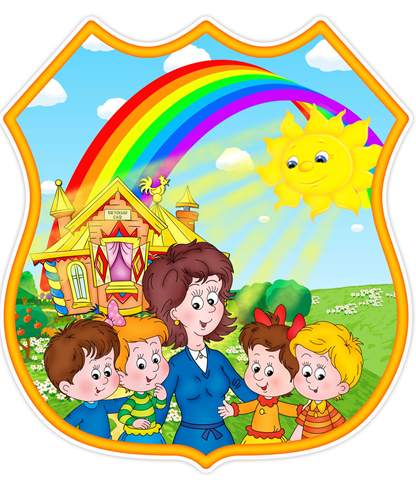 ВОЗРАСТНЫЕ КАТЕГОРИИ ДЕТЕЙ В ДОО
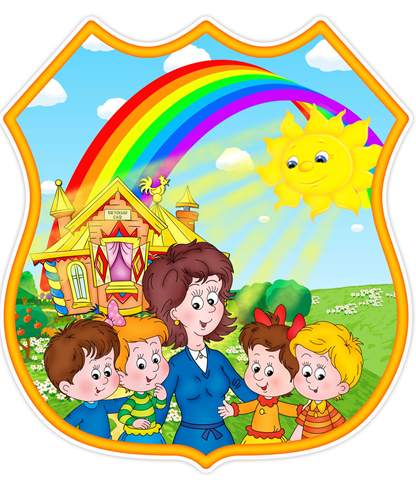 ЦЕЛЕВЫЕ ОРИЕНТИРЫ
НА ЭТАПЕ ЗАВЕРШЕНИЯ ДОШКОЛЬНОГО
ОБРАЗОВАНИЯ:
ребенок овладевает основными культурными способами деятельности, проявляет инициативу и самостоятельность в разных видах деятельности, способен выбирать себе род занятий, участников по совместной деятельности;
ребенок обладает развитым воображением, которое реализуется в разных видах деятельности, и прежде всего в игре, владеет разными формами и видами игры, различает условную и реальную ситуации, умеет подчиняться разным правилам и социальным нормам;
ребенок обладает установкой положительного отношения к миру, к разным видам труда, другим людям и самому себе, обладает чувством собственного достоинства; активно взаимодействует со сверстниками и взрослыми, участвует в совместных играх. Способен договариваться, учитывать интересы и чувства других, сопереживать неудачам и радоваться успехам других, адекватно проявляет свои чувства, в том числе чувство веры в себя, старается
      разрешать конфликты;
 ребенок достаточно хорошо владеет устной речью, может выражать свои мысли и желания, использует речь для выражения своих мыслей, чувств и желаний, у ребенка складываются предпосылки грамотности;
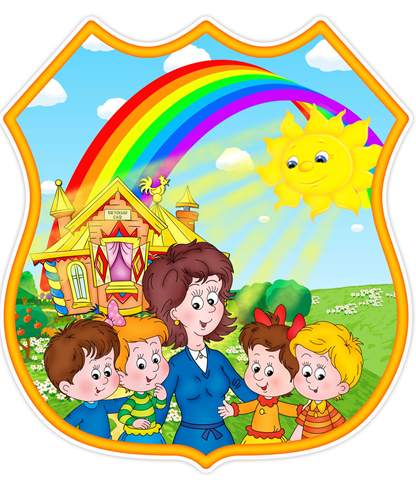 у ребенка развита крупная и мелкая моторика; он подвижен, вынослив, владеет основными движениями, может контролировать свои движения и управлять ими;
ребенок способен к волевым усилиям, может следовать социальным нормам поведения и правилам в разных видах деятельности, во взаимоотношениях со взрослыми и сверстниками, может соблюдать правила безопасного поведения и личной гигиены;
 ребенок проявляет любознательность; задает вопросы взрослым и сверстникам, интересуется причинно- следственными связями, пытается самостоятельно придумать объяснения явлениям природы и поступкам людей склонен наблюдать,
      экспериментировать, обладает начальными знаниями о себе, о природном и социальном мире, в котором он живет, знаком с произведениями детской литературы, обладает элементарными представлениями из области живой природы, естествознания, математики, истории, ребенок способен к принятию собственных решений, опираясь на свои знания и умения в различных видах деятельности;
знаком с государственной символикой: герб, флаг, гимн. Имеет представление о значении государственных символов России. Проявляет уважительное отношение к гербу, флагу, гимну РФ;
знаком со столицей нашей Родины – Москвой и другими городами России, знаменитыми россиянами. Имеет представление о том, что Россия многонациональная страна с самобытными, равноправными культурами. Проявляет гражданско-патриотические чувства: любовь, гордость и уважение к своей стране, ее культуре, государственным символам. Осознаёт личную причастность к жизни Родины.
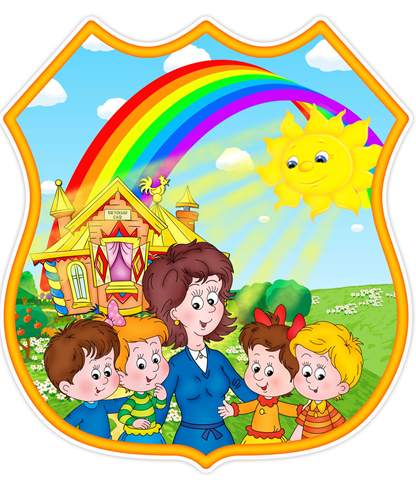 ОРГАНИЗАЦИОННЫЙ РАЗДЕЛ
Режим дня составлен с учетом комплексной программой дошкольного
образования с учётом Инновационной программы дошкольного образования «От рождения до школы» под редакцией Н.Е. Вераксы, Т.С. Комаровой, Э.М. Дорофеевой и СанПином 2.4.3648 -20.
Основные принципы построения режима дня:
 Режим дня выполняется на протяжении всего периода воспитания детей в
дошкольном учреждении, сохраняя последовательность, постоянство и
постепенность.
 Соответствие правильности построения режима дня возрастным
психофизиологическим особенностям дошкольника, в ДОУ для каждой возрастной группы определен свой режим дня.
 Организация режима дня проводится с учетом теплого и холодного периодов года.
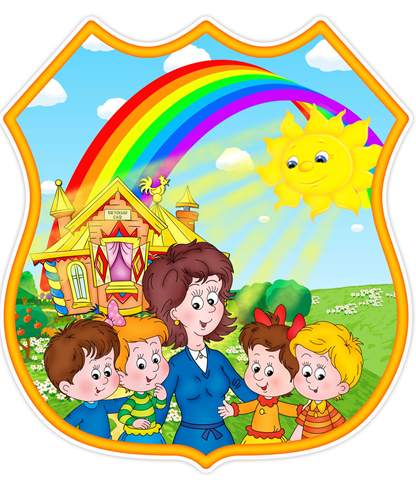 СОДЕРЖАТЕЛЬНЫЙ РАЗДЕЛ
Образовательный процесс простраивается с учетом комплексной общеобразовательной программы
дошкольного образования «От рождения до школы» под редакцией Н.Е. Вераксы, Т.С. Комаровой, Э.М. Дорофеевой, а также парциальных образовательных программ и методических пособий.
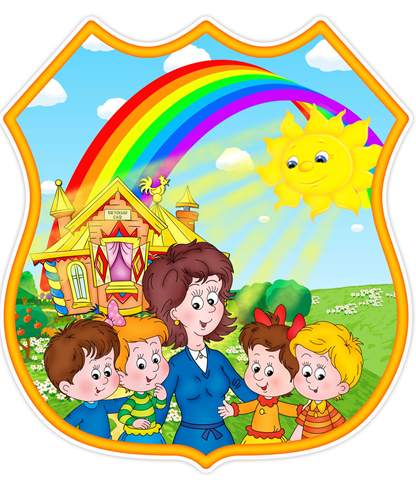 ОСНОВНЫЕ НАПРАВЛЕНИЯ
Социально- коммуникативное развитие
Цель: развитие общения и взаимодействия ребенка со взрослыми и сверстниками,
становление самостоятельности, целенаправленности и саморегуляции собственных
действий, развитие социального и эмоционального интеллекта.
Познавательное развитие
Цель: развитие познавательных интересов и познавательных способностей детей, которые
Можно подразделить на сенсорные, интеллектуально-познавательные и интеллектуально-творческие.
Речевое развитие
Цель: формирование устной речи и навыков речевого общения с окружающими на основе
Овладения литературным языком своего народа.
Художественно-эстетическое развитие
Цель: формирование интереса к эстетической стороне окружающей действительности и
развитие детского художественного творчества, интереса к самостоятельной творческой
деятельности (изобразительной, конструктивно-модельной, музыкальной и др.);
удовлетворение потребности детей в самовыражении.
Физическое развитие
Цель: формирование интереса к занятиям физической культурой, воспитание ценностного
отношения; основ здорового образа жизни.
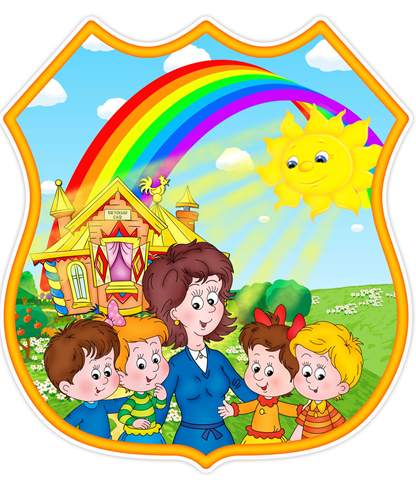 ВИДЫ ДЕТСКОЙ ДЕЯТЕЛЬНОСТИ
ПОЗНАВАТЕЛЬНО-ИССЛЕДОВАТЕЛЬСКАЯ, КОНСТРУИРОВАНИЕ
ИГРОВАЯ
КОММУНИКАТИВНАЯ
ИЗОБРАЗИТЕЛЬНАЯ
ДВИГАТЕЛЬНАЯ
ВОСПРИЯТИЕ ХУДОЖЕСТВЕННОЙ ЛИТЕРАТУРЫ И ФОЛЬКЛОРА
САМООБСЛУЖИВАНИЕ И ЭЛЕМЕНТАРНЫЙ БЫТОВОЙ ТРУД
МУЗЫКАЛЬНАЯ
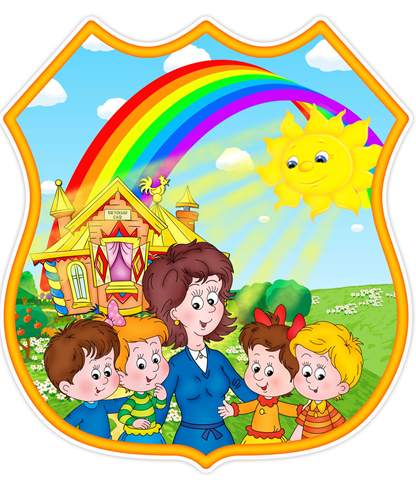 СОТРУДНИЧЕСТВО С СЕМЬЁЙ
Основные направления и формы работы с семьей:
 взаимопознание и взаимоинформирование;
 специально организуемая социально-педагогическая диагностика с использованием бесед, анкетирования, сочинений;
участие в проектной деятельности;
участие в праздниках, развлечениях, экскурсиях;
 организация дней открытых дверей в детском саду;
разнообразные собрания-встречи, ориентированные на знакомство с достижениями и трудностями воспитывающих детей сторон;
копилка добрых дел;
 «гость группы».
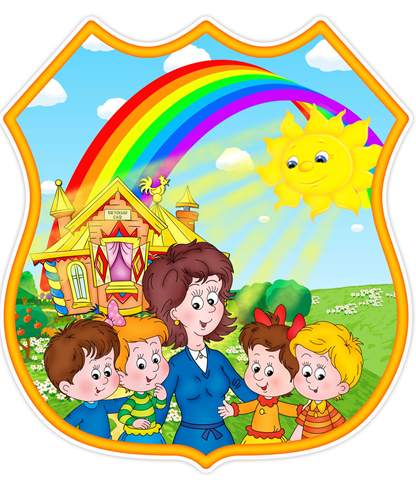 Наглядная информация
 стенды для родителей по следующим темам: «Визитная карточка ДОО» (информация о ДОУ), «Музыкальное воспитание», «Наши планы и дела», «Здоровые телом – сильные духом», «Права ребёнка», Вернисаж «Мир глазами детей», «Умей действовать при пожаре», «Информация», «Наши достижения», «Методическая работа», «Добрая дорога детства», «Путешествие во времени», «Моя Родина – Россия!», «Меню», «Уголок логопеда», «Уголок педагога – психолога».
папки-передвижки;
 буклеты, индивидуальные памятки;
сообщество «ВКонтакте»;
 официальный сайт ДОО.
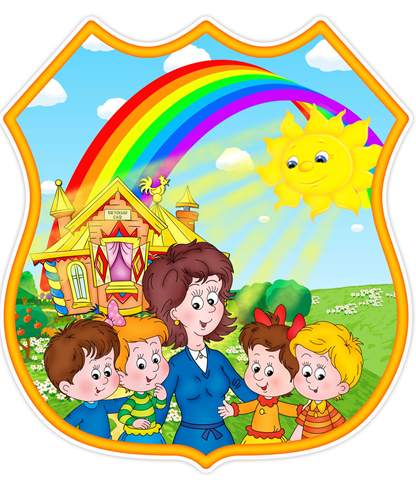 Непрерывное образование
 консультации;
 семинары-практикумы;
 мастер- классы;
 тренинги.
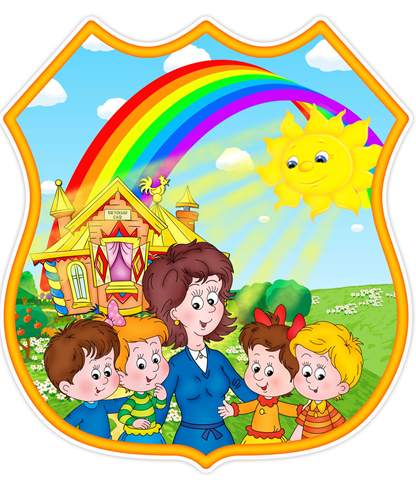 СПАСИБО 
ЗА 
ВНИМАНИЕ!